The Application and Evolution of  Wiener Filter
電信所一年級 黃重翰
Agenda
Introduction
Wiener Filter
New sights into the wiener filter
Conclusion
Reference
Introduction
Norbert Wiener is a prodigy.
 11 years old : graduating from Ayer High School
 14 years old : graduating from Tufts College 
     14 years old : study zoology at Harvard                                    
     15 years old : study philosophy at Cornell
     16 years old : study philosophy at Harvard
 18 years old : Ph. D. from Harvard 
      A dissertation on mathematical logic
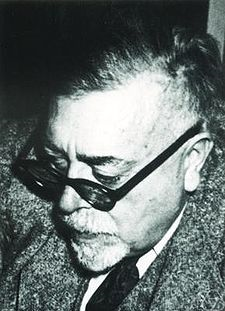 Introduction
Wiener filter is proposed by Wiener in 1940 (46 years old)
Wiener–Khinchin theorem
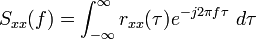 Wiener Filter
若 X[n] 為 Original signal   Y[n] 為 Received signal
為 Fourier Transform of crosscorrelation 
     between X[n] and Y[n]
為 Power spectrum of  Received signal
Wiener Filter
Assume the signal and additive noise is stationary.
y(t) is received signal , h(t) is a LTI system, x(t) is original signal, 
n(t) is additive noise
g(t) is wiener filter  in order to minimize the MSE  err(f)
Wiener Filter
For minimize the MSE err(f)
Then, we will get G(f) as following.
S(f) is power spectrum of original signal
N(f) is power spectrum of additive noise
H(f) is Fourier transform of LTI system
Wiener Filter
When the H(f)=1,



When the SNR is large enough, then wiener filter will nearly approach to 1
When the SNR is small, then wiener filter will reduce the noise
Wiener Filter
is inverse of SNR
When SNR is large, 
we can easily find the wiener filter 
also has a application of deconvolution
Wiener Filter
The input must be stationary, so it’s not an adaptive filter.
We don’t have to distinguish original signal from received signal.
It needs training data to optimize the filter coefficients.
New sights into the wiener filter
Although the wiener filter can minimize the MSE to approach the noise reduction,  it also causes the speech distortion.
For example, speech distortion plays an important role on speech recognition.
New sights into the wiener filter
The impulse response of FIR wiener filter ho:  設 FIR wiener filter length 為 L
:additive zero mean noise
New sights into the wiener filter
New sights into the wiener filter
is the estimation filter of noise
In order to reduce speech distortion
is choose between 0~1
For making a balance between noise reduction 
and speech distortion
New sights into the wiener filter
The result :
:Speech-distortion index of suboptimal filter
:noise reduction index of suboptimal filter
New sights into the wiener filter
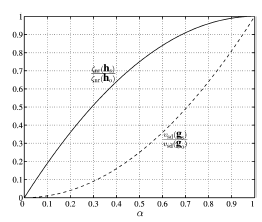 New sights into the wiener filter
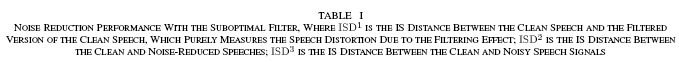 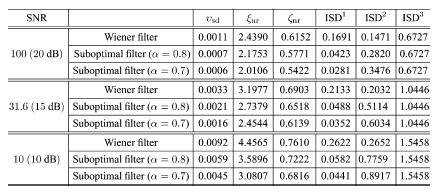 New sights into the wiener filter
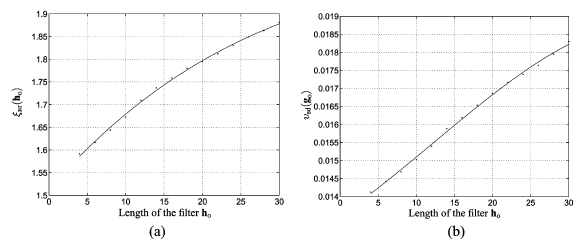 New sights into the wiener filter
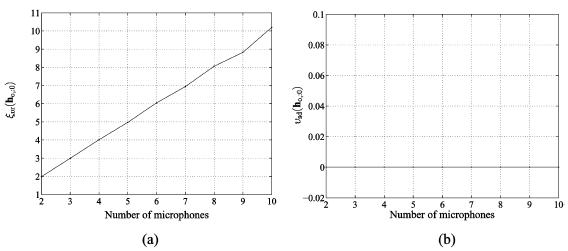 New sights into the wiener filter
It’s a trade-off between speech-distortion and noise-reduction.
When number of microphone is more, then we can set alpha smaller to lower the speech-distortion.
The more length of wiener filter, the more speech-distortion and noise-reduction.
Conclusion
Wiener filter is used in many fields such as noise reduction in speech and image, linear prediction.
Adaptive Wiener Filter is a new idea recently.
Wiener filter can be used in many domain such as DCT domain, spatial domain…
Reference
“Dynamic wiener filters for small-target radiometric restoration” Russel P. Kauffman, James P. Helferty, Mark R. Blattner 2009
“New Insights into the noise reduction wiener filter” Jingdong Chen, Jacob Benesty,  Yiteng Huang 2008
“Image enhancement via space-adaptive lifting scheme using spatial domain adaptive wiener filter” Hac Tasmaz, Ergun Ercelebi 2009
“Image deblocking using dual adaptive FIR wiener filter in the DCT transform domain” Renqi Zhang, Wanli Ouyang, Wai-Kuen Cham 2009
“Harmonic Enhancement with noise reduction of speech signal by comb filtering” Yu Cai, Jianping Yuan, Chaohuan Hou, Jun Yang, Bian Wu,2009
“Speech Enhancement using the Multistage Wiener filter” Michael Tinston and Yariv Ephraim 2009
“Optimized and Interative Wiener Filter for Image Restoration”Abdul Majeed A. Madmood 2009